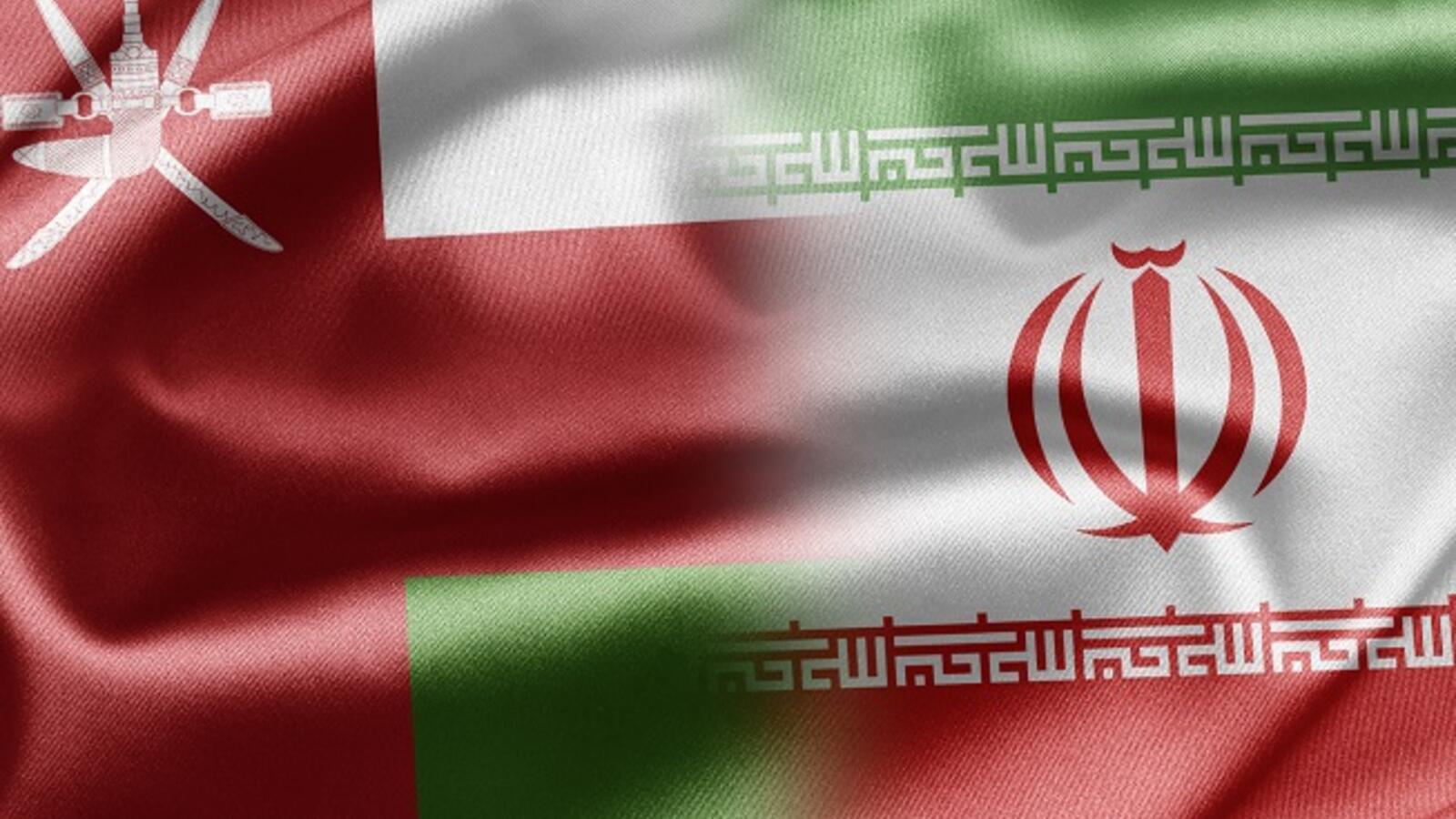 Mutual Opportunities  in Medical ServicesIran & Sultanate of Oman4th May 2019فرصتهای همکاری مابین ایران و عمان در حوزه سلامت14 اردیبهشت
Sultanate of Oman
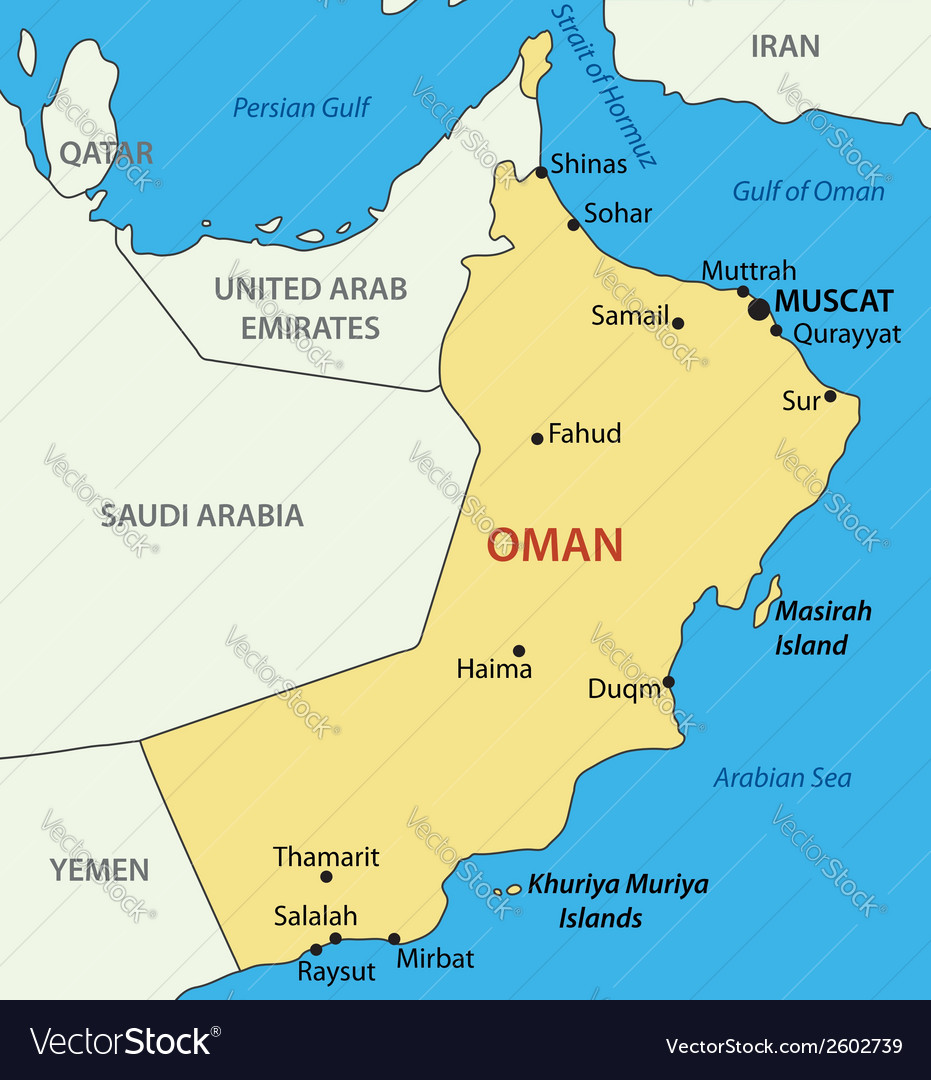 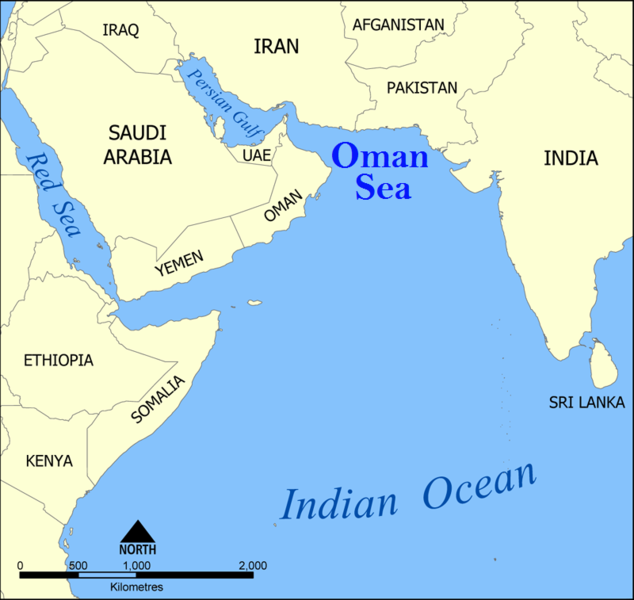 Sultanate of OmanMedical ServicesMarket & Opportunities
2019 Outlook and Opportunities

ABBAS ZAIDI 
May 4, 2019
5/4/2019
Oman - Medical Services Market & Opportunities
3
Sultanate of Oman
Population: 		    On 29 April 2019 		

	Omani		2,644,777 		1,331,832	1,312,945	
	Ex-Pats		2,045,746		1,647,323	   398,423
	Total 			4,690,523		2,979,155	1,711,368
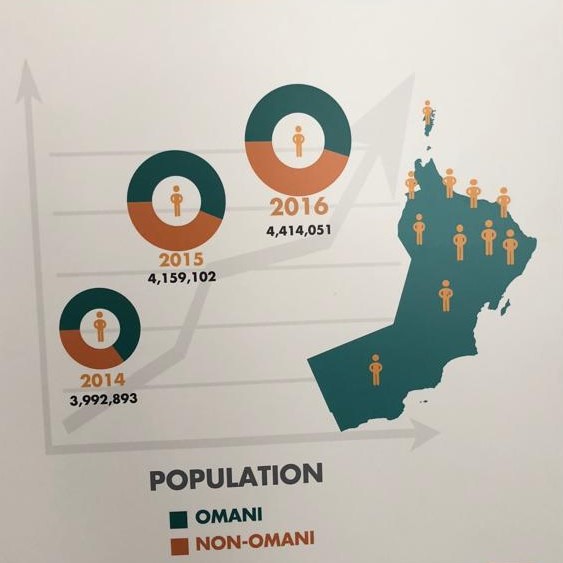 5/4/2019
Oman - Medical Services Market & Opportunities
4
Sultanate of Oman
Population: 		On 29 April 2019	             Male		Female

	Omani		2,644,777 		1,331,832	1,312,945	
	Ex-Pats		2,045,746		1,647,323	   398,423
           Total			4,690,523		2,979,155	1,711,368
5/4/2019
Oman - Medical Services Market & Opportunities
5
Medical Services Providers
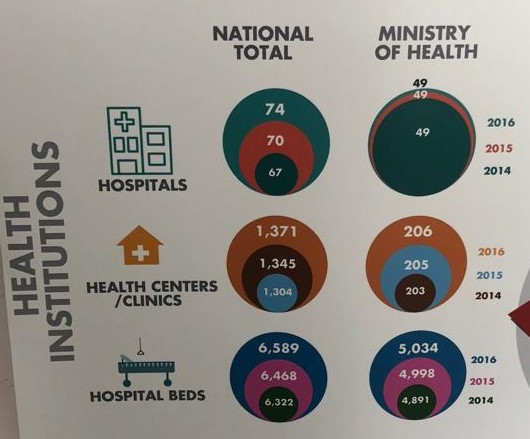 Hospitals in Oman		76
Government Hospitals 		49
Private Hospitals		27

Health Centers		        1,484
Government 	 	             269
Private 				1,215
5/4/2019
Oman - Medical Services Market & Opportunities
6
Medical Services Providers
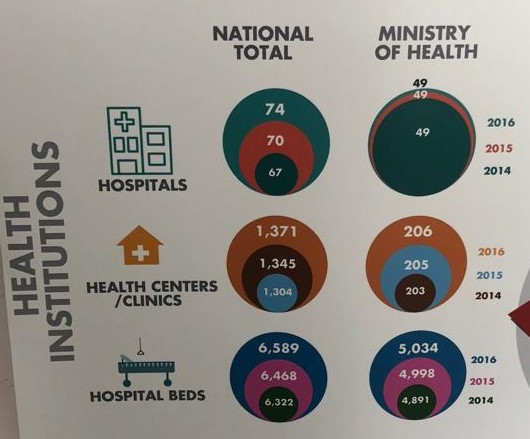 Hospitals Beds in Oman		6,696
(Government and Private)

Total Beds Per 10,000 	 	14.7
Occupancy rate 			61.8%
Averages days per stay		3.4
5/4/2019
Oman - Medical Services Market & Opportunities
7
Medical Professionals
Doctors 			9,132

Total Doctors Per 10,000 	 		20	
General Practitioners per 10,000		11.2
Specialists per 10,000				  8.8

Nurses  			19,938 

Total Nurses Per 10,000 	 		43.7
5/4/2019
Oman - Medical Services Market & Opportunities
8
Medical Professionals
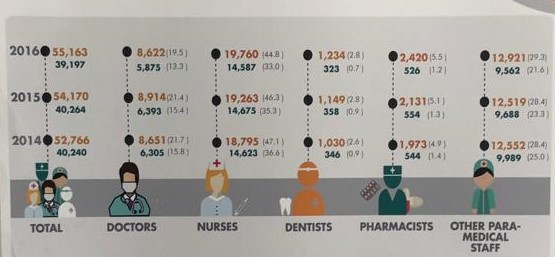 Doctors 			9,132

Total Doctors Per 10,000 	 		20	
General Practitioners per 10,000		11.2
Specialists per 10,000				  8.8

Nurses  			19,938 

Total Nurses Per 10,000 	 		43.7
5/4/2019
Oman - Medical Services Market & Opportunities
9
Medical Professionals
Dentists   				1,350

Total Dentists Per 10,000 	 	3


	
Pharmacists			2,445 

Total Pharmacists  per 10,000	 	5.4
5/4/2019
Oman - Medical Services Market & Opportunities
10
Government Hospitals
General Hospitals
Free for All Omanis
Ex-pats have access through private insurance providers
Urban Centers – larger departments 
Mix of nationalities in Professionals
Omanization  

Special Service Hospitals
Free for Certain member Omanis and family 
Urban Centers – larger departments 
Mix of nationalities in Professionals
Omanization
5/4/2019
Oman - Medical Services Market & Opportunities
11
Private Hospitals
Privately Operated Hospitals
Ownership: Omani 100%, Omani Sponsor, FTA based
Operated privately but regulated by MOH 
Payments by Insurance or Cash equivalent 
Ex-pats have access through private insurance providers
Other patients pay cash
Urban and populated locations
Community Orientated
Affiliations and group hospitals
Mix of nationalities in Professionals
5/4/2019
Oman - Medical Services Market & Opportunities
12
Private Clinics
Privately Operated Clinics 
Ownership: Omani 100%, Omani Sponsor, FTA based
Operated privately but regulated by MOH 
Payments by Insurance or Cash equivalent 
Urban, rural and populated locations
Affiliations and group clinics
Specialized, Poly and Split Services
Mix of nationalities in Professionals
5/4/2019
Oman - Medical Services Market & Opportunities
13
Opportunities
Private Hospitals
Poly clinics 
Specialized Clinics
Pharmaceutical
Medical Professionals 
Medical Services – hard and soft
Medical devices, equipment and supplies
Manufacturing and production
5/4/2019
Oman - Medical Services Market & Opportunities
14
Pharmaceutical and other Services
Pharmaceutical products – Finished, suppliments, herbal, traditional
Medical Equipment
Medical Supplies including disposables
Knowledge based medical services
5/4/2019
Oman - Medical Services Market & Opportunities
15
Considerations
New Developments 
Certification of all Medical professionals 
Registration and licensing
Inspections and regulations
Operations and Administration
Financing and Banking
Payments and reimbursements
Taxes and Repatriation
5/4/2019
Oman - Medical Services Market & Opportunities
16
How we can help you
Assisting you at any stage
Market Intelligence 
Start – up support 
Assist in Identifying key opportunities that match your objectives
Assist in creating a road map and business plan
Feasibility study including Commercial, Financial and Legal Advice
Assist in legal formalities with Ministry of Commerce and Industry 
Assist in fulfilling Ministry of Health or other official requirements
Establishing of a legal entity
5/4/2019
Oman - Medical Services Market & Opportunities
17
Thank you
5/4/2019
Oman - Medical Services Market & Opportunities
18
Panel Discussion / Q&A
5/4/2019
Oman - Medical Services Market & Opportunities
19
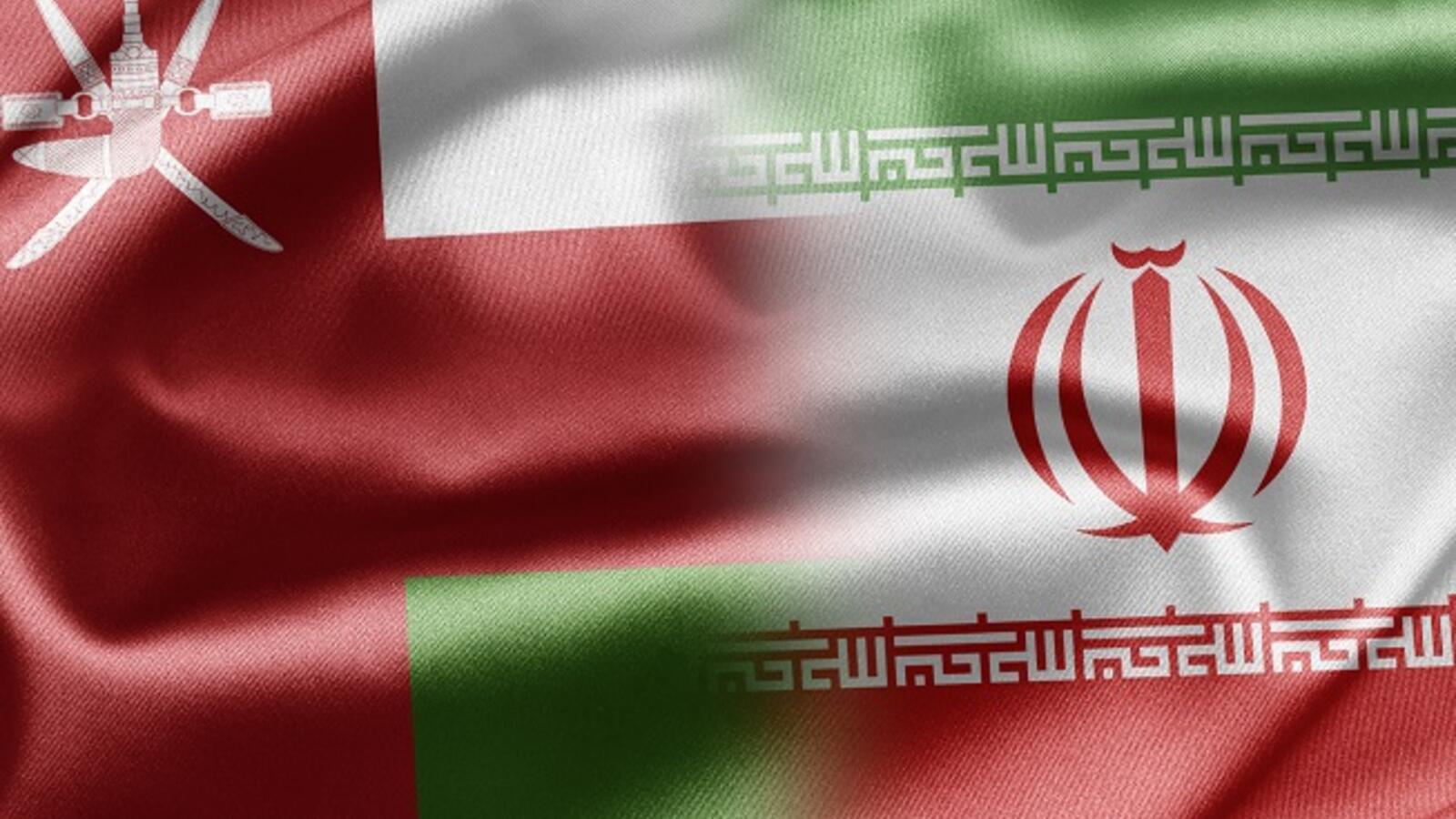 Mutual Opportunities  in Medical ServicesIran & Sultanate of Oman4th May 2019فرصتهای همکاری مابین ایران و عمان در حوزه سلامت14 اردیبهشت